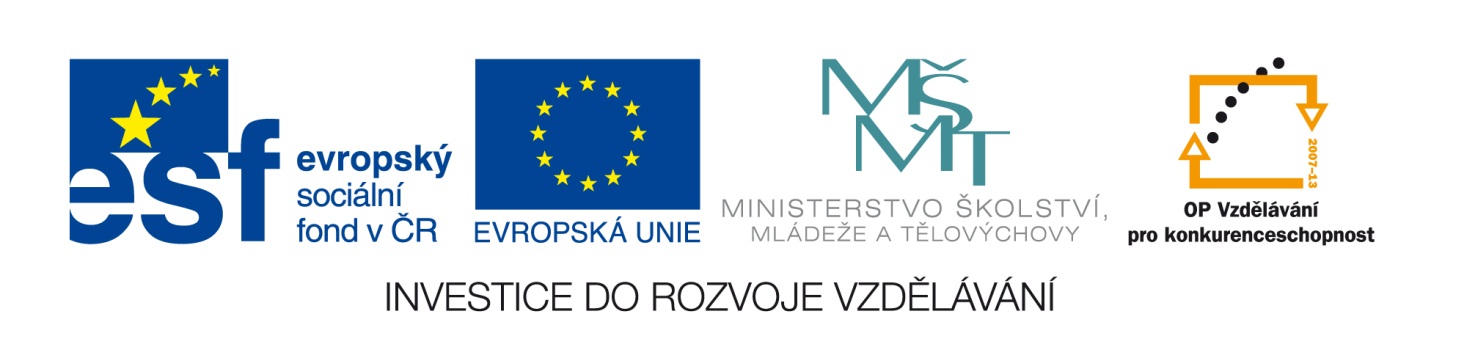 Centra přírodovědného a technického vzdělávání pro moderní výuku žáků středních a základních škol ve Zlínském kraji
CZ.1.07/1.1.00/44.0010

Porada s koordinátory aktivit ZŠ
17.6.2014

Mgr. Karel Sekyra, Mgr. Miroslav Trefil
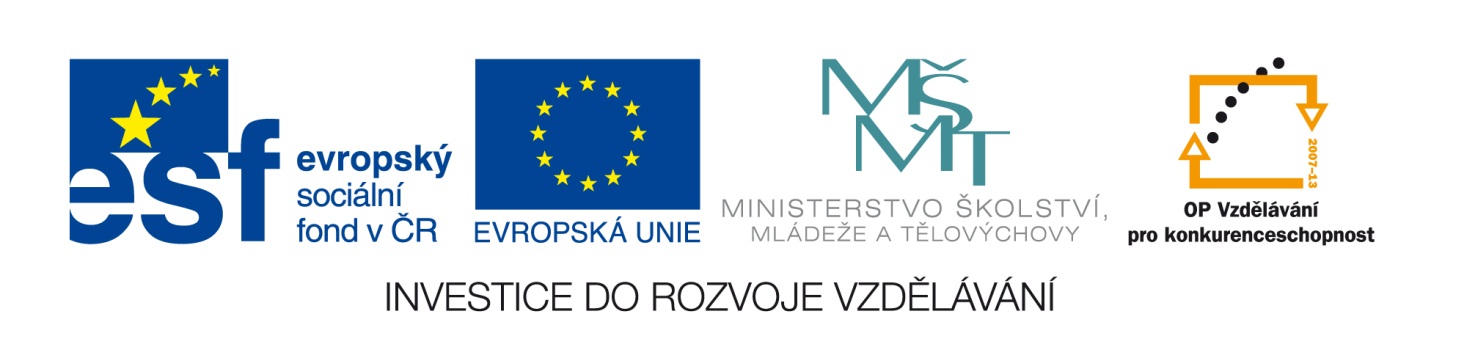 Účast:   	Mgr. Miroslav Trefil – ředitel SŠIEŘ – projektový manažer
 	Mgr. Karel Sekyra – zástupce ředitele pro PV – projektový manažer
	Bc. Jana Majerovová – finanční manažer
	Mgr. Jan Děcký  - koordinátor aktivit ZŠ TGM Horní Bečva
	Mgr. Miroslav Kokinopulos  -  koordinátor aktivit ZŠ 5. května Rožnov pod Radhoštěm
	Mgr. Hana Bosová  - koordinátor aktivit ZŠ Videčská Rožnov pod Radhoštěm 
	Mgr. Kristina Kubečková  -  koordinátor aktivit ZŠ Pod Skalkou Rožnov pod Radhoštěm
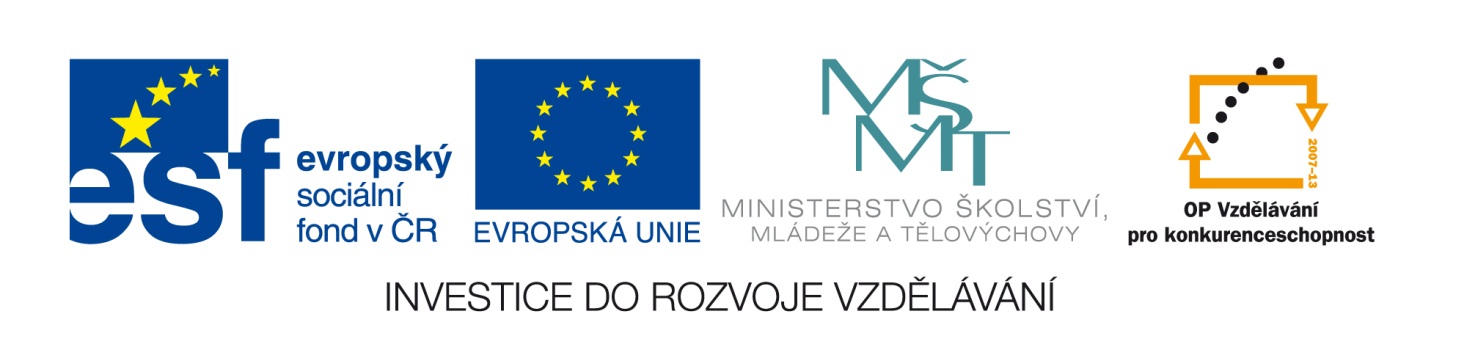 Zhodnocení sdílené výuky v rámci předmětu pracovní činnosti za školní rok 2013/2014 – rozdělení na mechaniku, elektrotechniku, elektroniku. Každá škola se výuky sdílení dílen účastnila celkem 8 x v daném školním roce Z rožnovských škol to byli žáci 6 ( 27 žáků ) a 7. třídy (18 žáků ) z  5. Května, 8. třídy ( 7 žáků ) z Videčské a 7. třídy ( 23 žáků )  z Pod Skalky.
       Z Dolní Bečvy to byli žáci 7. třídy ( 14 žáků ) a z Horní Bečvy žáci 8( 23 žáků a  
       9. třídy ( 14 žáků) .Celkem se povinné výuky zúčastnilo 126 žáků. 
       Pro žáky z Horní a Dolní Bečvy byl zajištěn autobus.  
       Žáci byli vždy rozděleni do dvou až tří skupin a pracovali v jednotlivých  
       dílnách nebo odborných učebnách. V měsíci červnu se žáci zúčastnili 
       prezentací firmy  On Semi a Policie ČR. Následně zpracovali pod vedením  
       vedoucí učitelky OV  p. Svakové testy, které budou vyhodnoceny a nejlepší 
       žáci budou odměněni drobnými balíčky při návštěvě školy zástupci střední 
       školy v posledním týdnu.

     Odpovídá: Mgr. Karel Sekyra		                     Termín:     26.6.2014
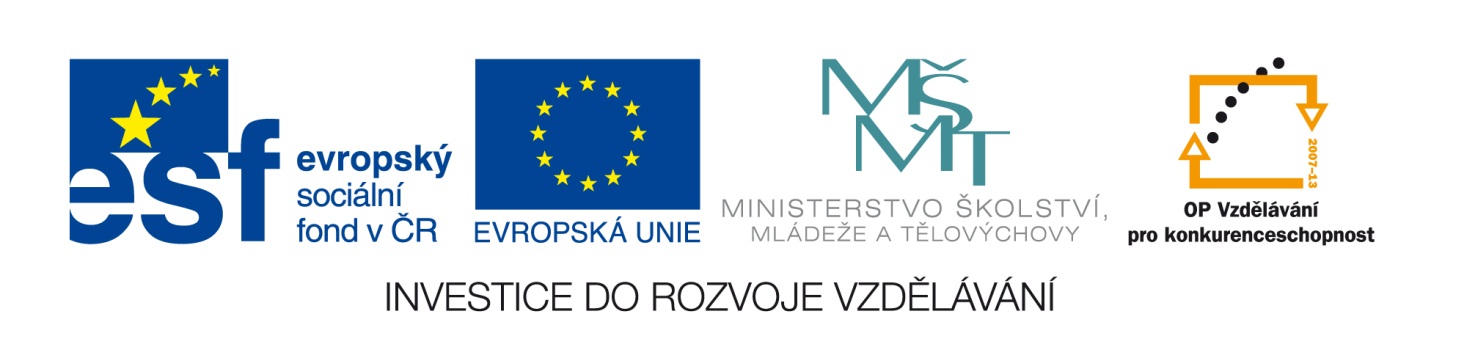 Zhodnocení volnočasových aktivit

Výuka ručního zpracování materiálů v dílně odborného výcviku. 
Kroužek probíhal vždy v úterý pod vedením učitele odborného výcviku p. Karla Mužného. Přihlášeno bylo 11 žáků a pravidelně navštěvovalo kroužek 9 – 10 žáků. Náplň práce v kroužku byla přizpůsobena obsazení (dvě děvčata) a časovému datu (Vánoce, velikonoce apod.). Žáci si výrobky odnášeli domů. V rámci kroužku dostávali občerstvení a dojíždějícím žákům bylo hrazeno dopravné.
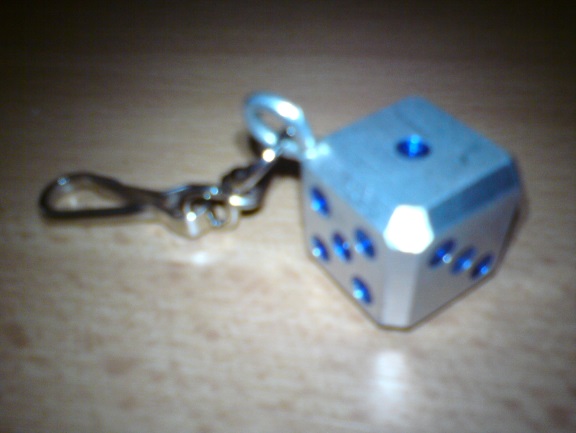 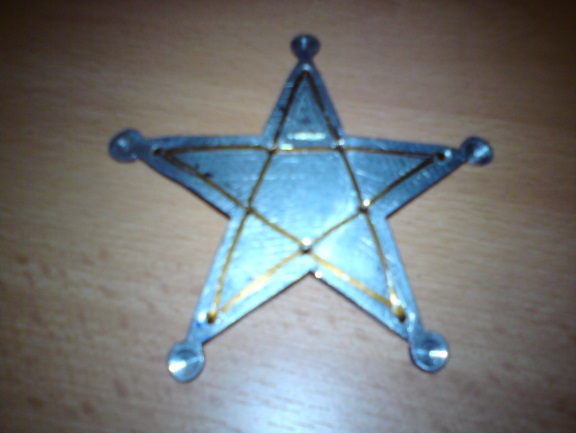 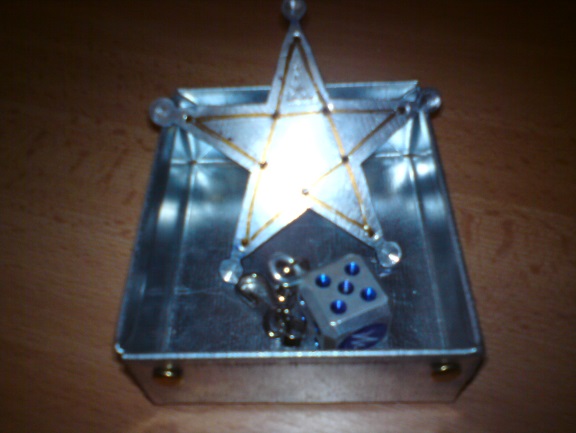 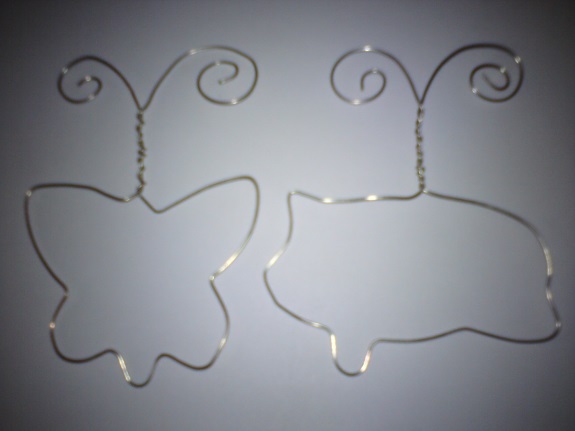 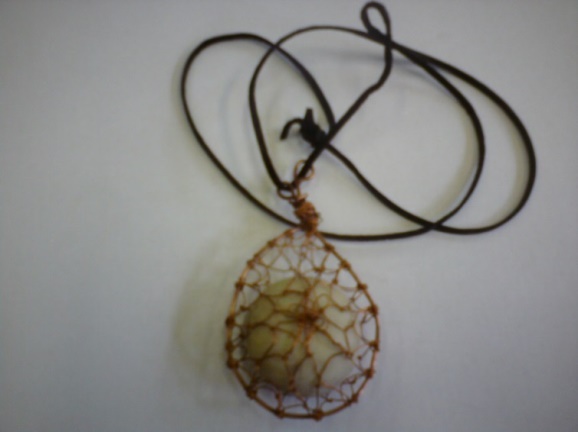 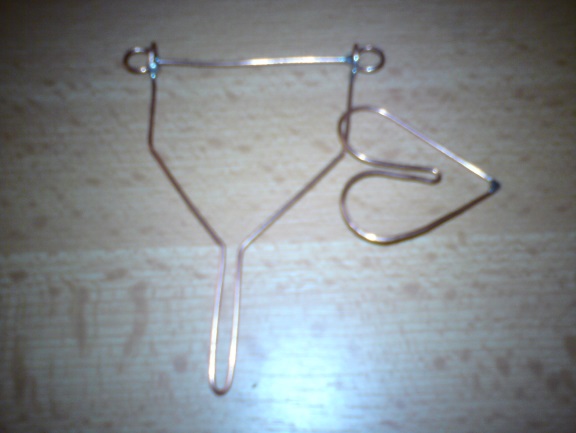 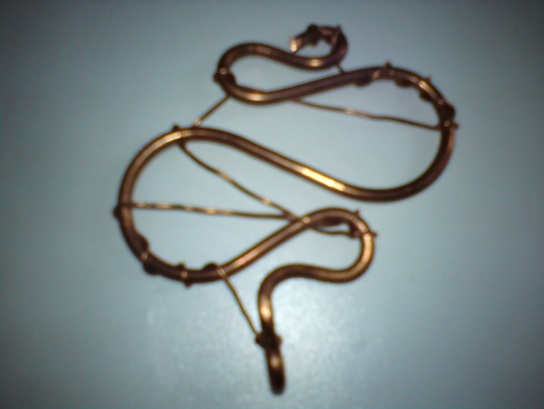 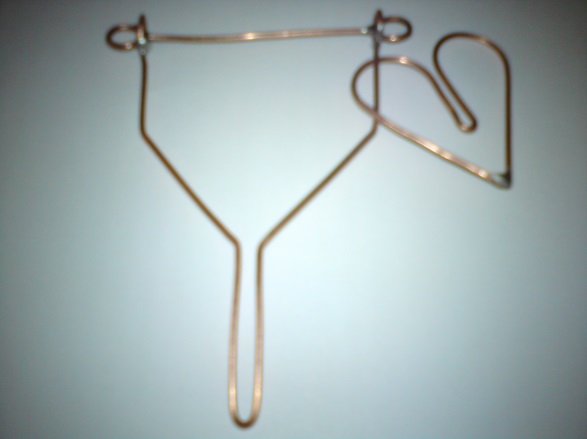 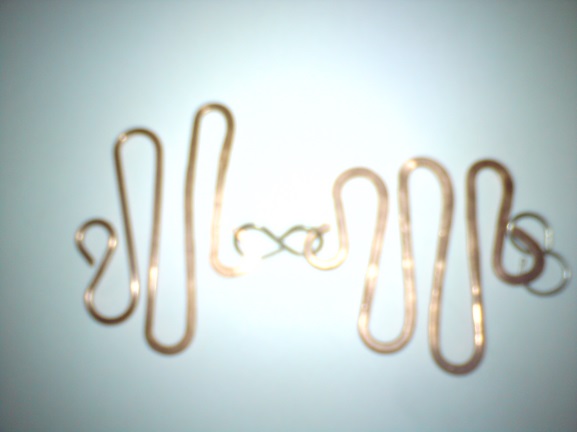 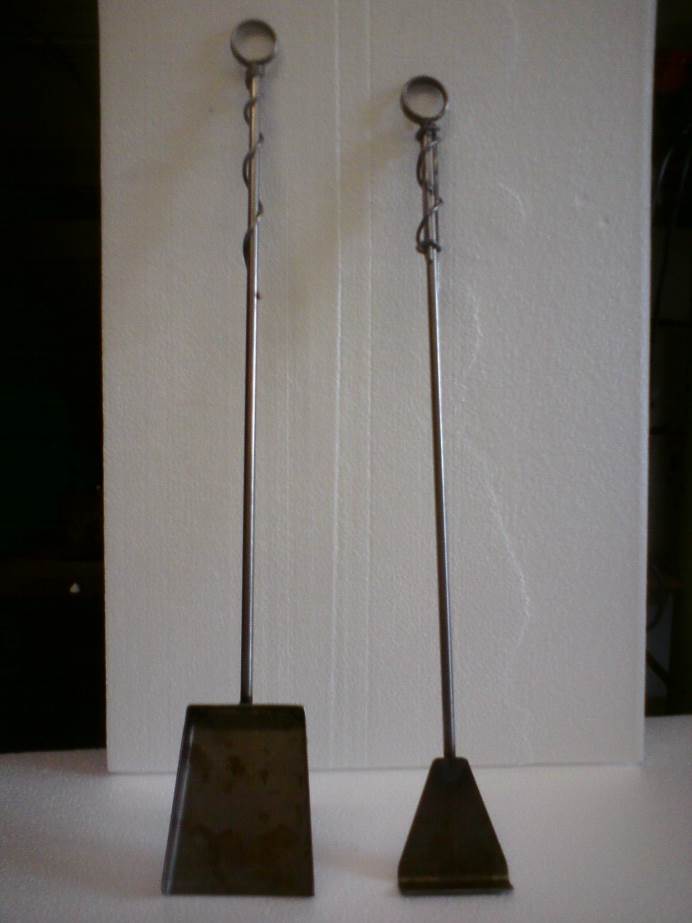 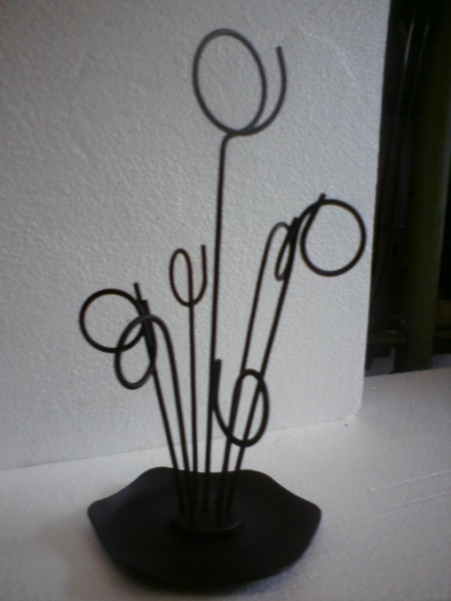 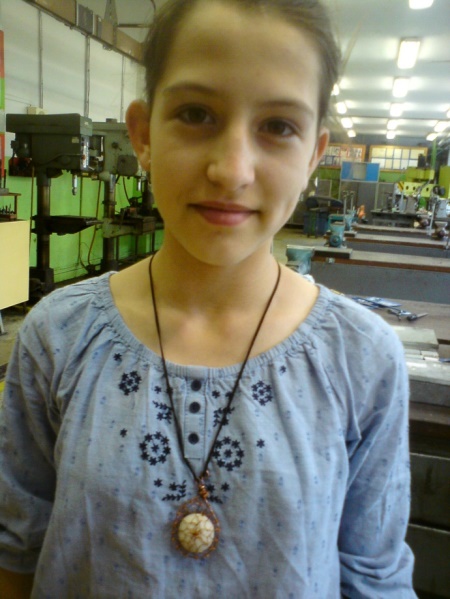 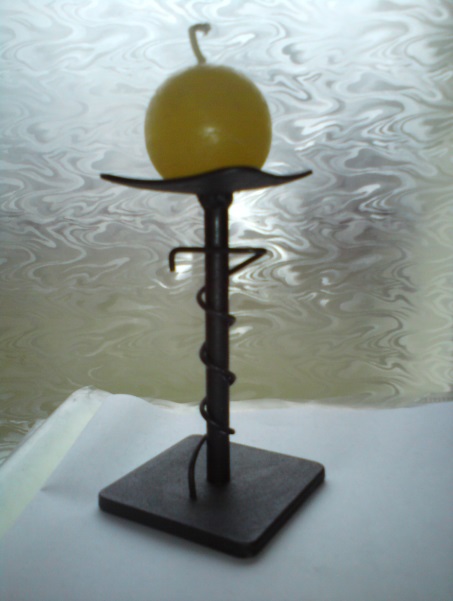 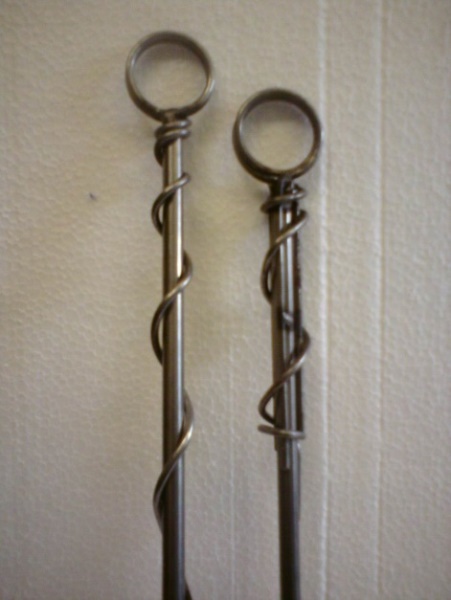 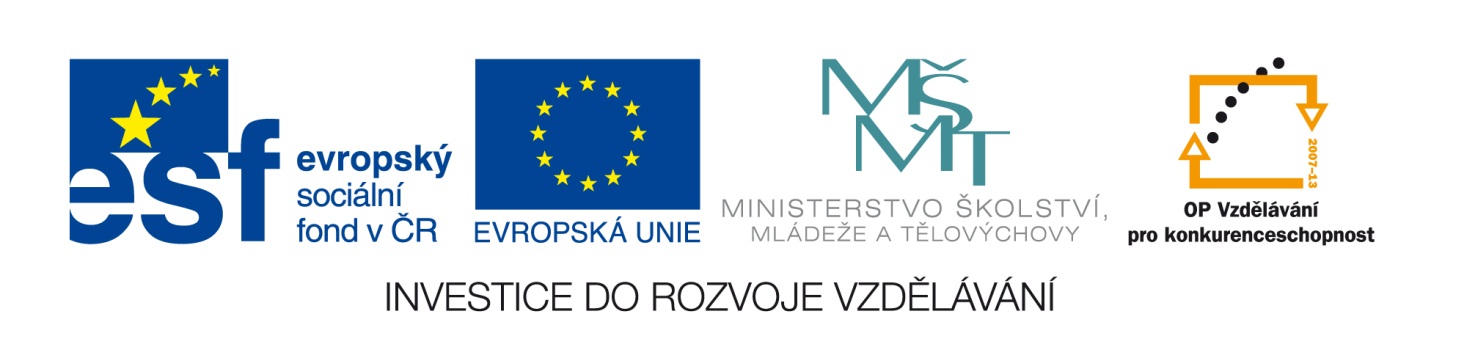 Praktické činnosti v elektronice a elektrotechnice.
Kroužek probíhal vždy ve středu pod vedením Ing. Evžena Žabčíka. Přihlášeno bylo 12 žáků a kroužek postupně navštěvovalo 5 žáků. V měsíci dubnu se přihlásil do kroužku 1 žák z Horní Bečvy (Filip Rybár).  Žáci pracovali na osazování plošných spojů, oživování a měření různých výrobků, které splňovaly tematický plán (blikače, sirény). V rámci kroužku dostávali občerstvení a dojíždějícím žákům bylo hrazeno dopravné.
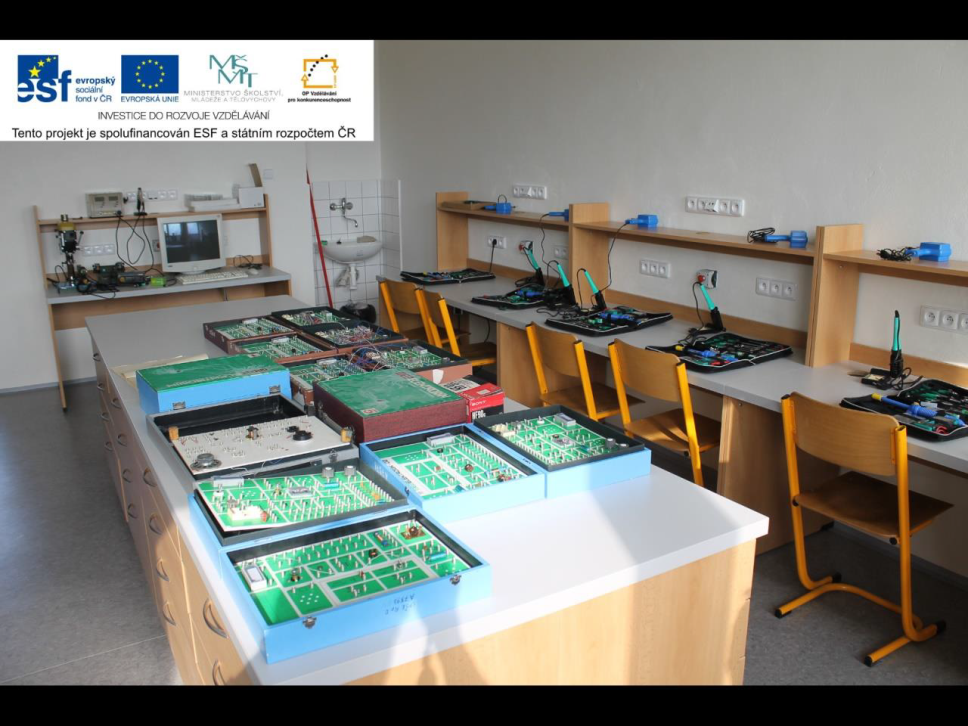 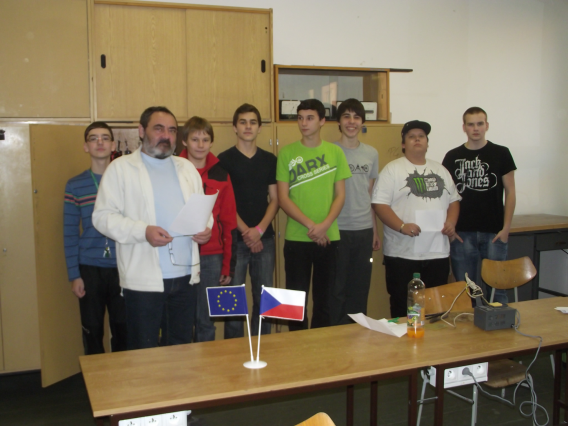 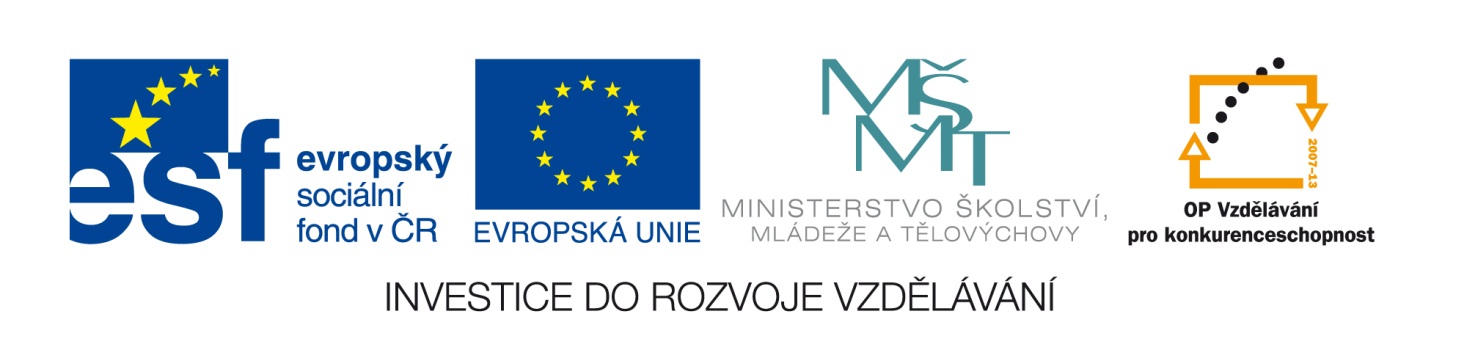 Aplikace měření ve fyzice v elektrolaboratoři školy. 
Kroužek měl probíhat 1 x 14 dnů po dvě hodiny pod vedením Ing. Demela Vlastimila.  Do kroužku se přihlásilo celkem 39 žáků. Z důvodu zvýšeného zájmu probíhal každou středu a žáci byli rozděleni na dvě skupiny. Skupina č. 1  - 20 žáků a skupina č. 2 19 žáků. Žáci pracovali se stavebnicí LEGO MINSTORMS, kde sestavovali roboty a ty se postupně učili programovat.  Zájem žáků postupně upadal a někteří zde chodili hlavně kvůli svačinkám a po několika minutách odešli. V rámci kroužku dostávali občerstvení a dojíždějícím žákům bylo hrazeno dopravné.
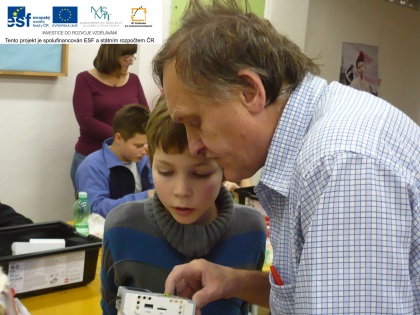 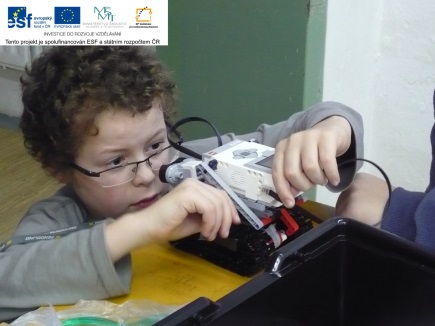 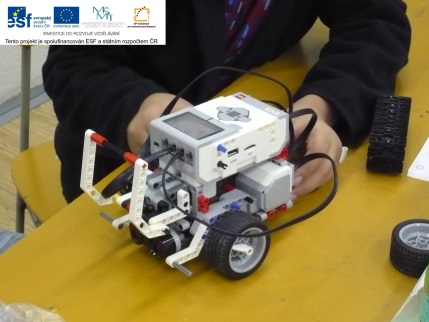 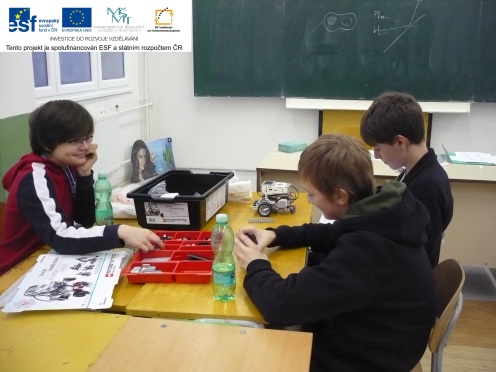 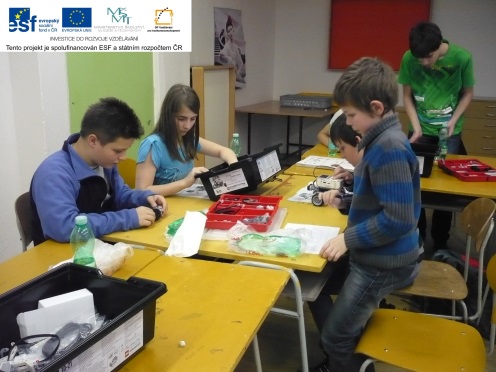 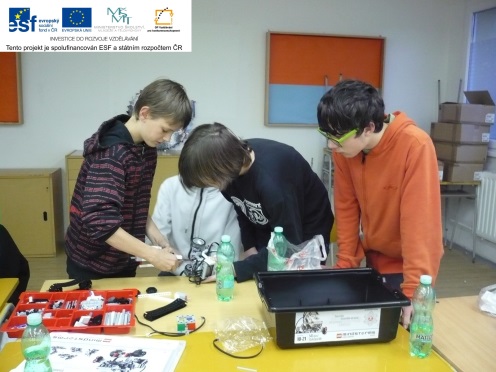 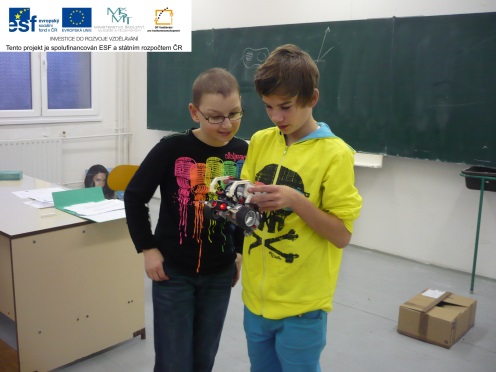 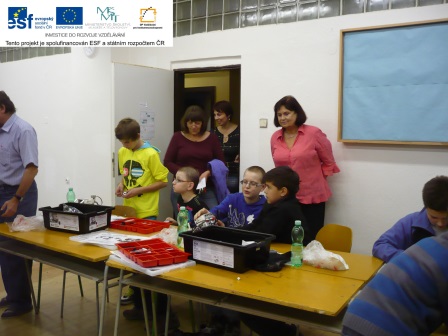 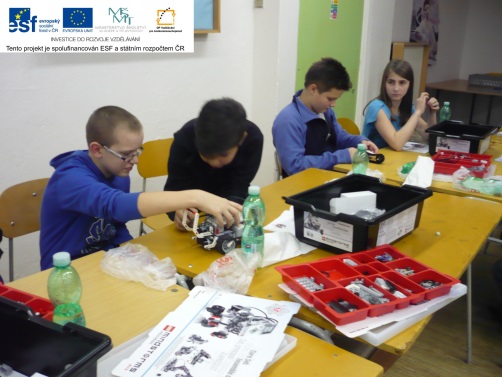 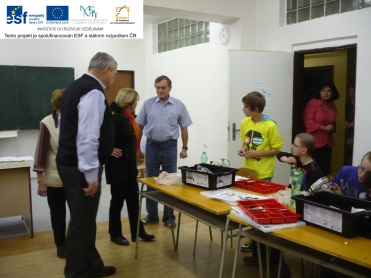 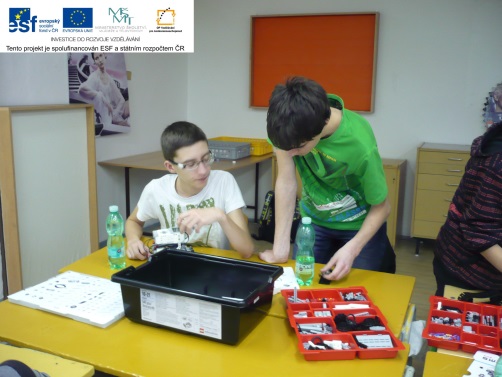 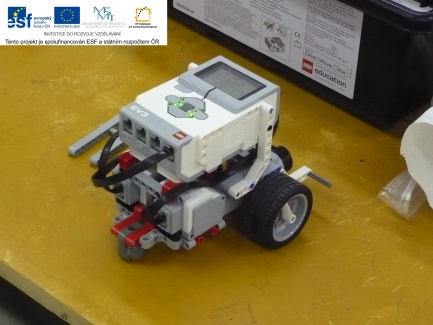 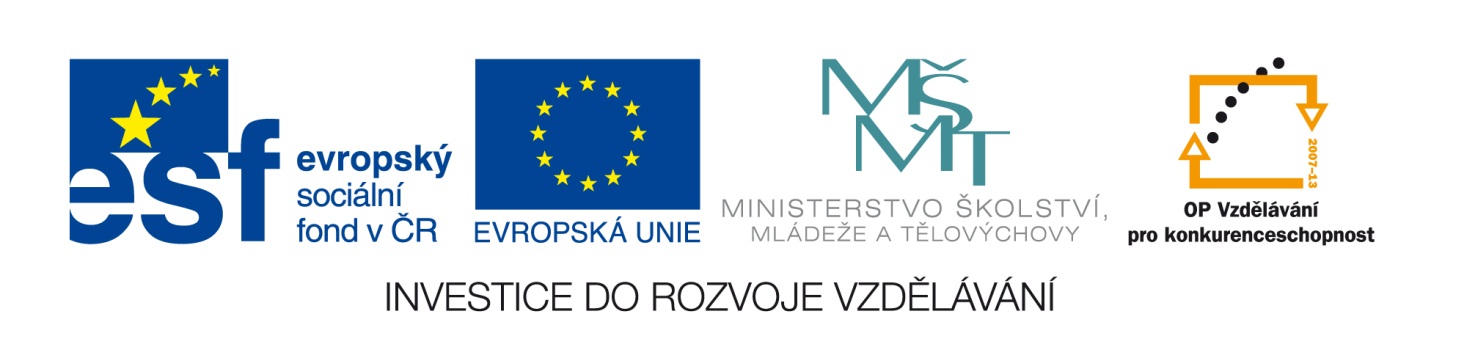 Základní škola: Horní Bečva
 
Den: středa
 
Týden: sudý
 
Datum: 17.9., 15.10., 12.11., 10.12.2014
             21.1., 18.2., 18.3., 15.4., 13.5., 10.6.2015
3. Seznámení s časovým harmonogramem sdílené výuky v předmětu pracovní činnosti

Školní rok 2014/2015 – byl zaslán na základní školy.
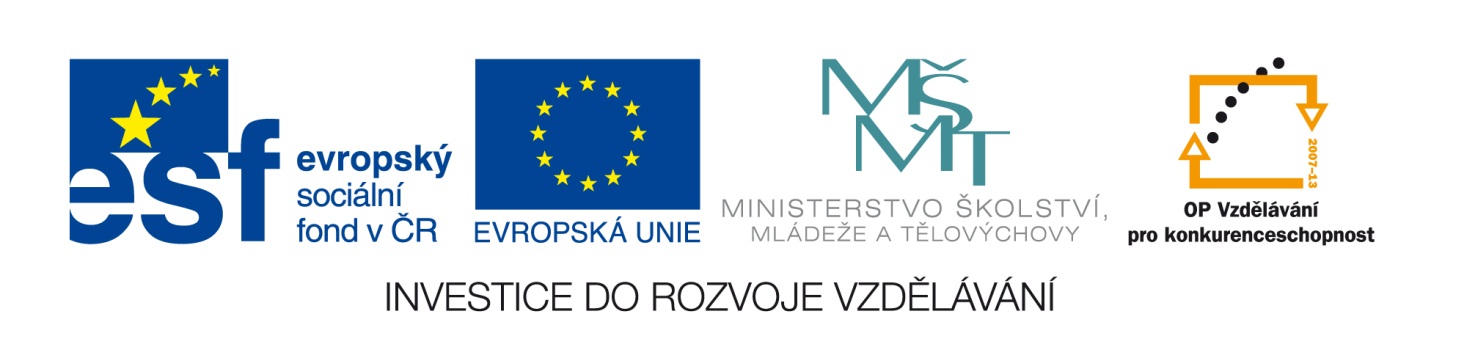 Základní škola: Dolní Bečva
 
Den: středa
 
Týden: lichý
 
Datum: 24.9., 22.10., 19.11., 17.12.2014
             28.1., 25.2., 25.3., 22.4., 20.5., 17.6.2015
Základní škola: Pod Skalkou Rožnov pod Radhoštěm
 
 
Den: středa
 
Týden: sudý
 
Datum: 3.9., 1.10., 26.11., 10.12.2014
             7.1., 4.2., 4.3., 1.4., 27.5., 24.6.2015
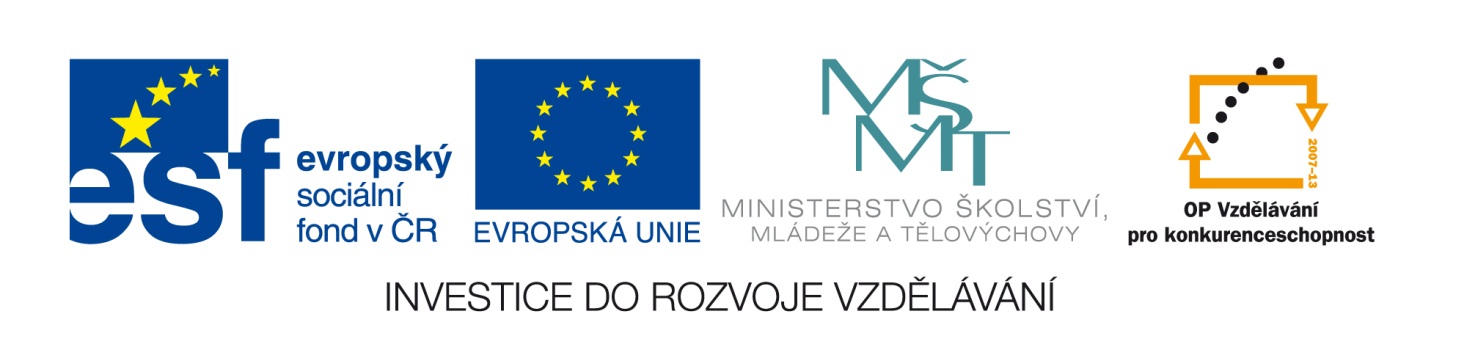 Základní škola: 5. květen Rožnov pod Radhoštěm
 
 Den: úterý
 
Týden: lichý
 
Datum: 9.9., 7.10., 4.11., 2.12.2014
             13.1., 10.2., 24.3., 7.4., 5.5., 2.6.2015
 
Den: středa
 
Týden: lichý
 
Datum: 10.9., 8.10., 5.11. 3.12.2014
             14.1., 11.2., 25.3., 8.4., 6.5., 3.6.2015
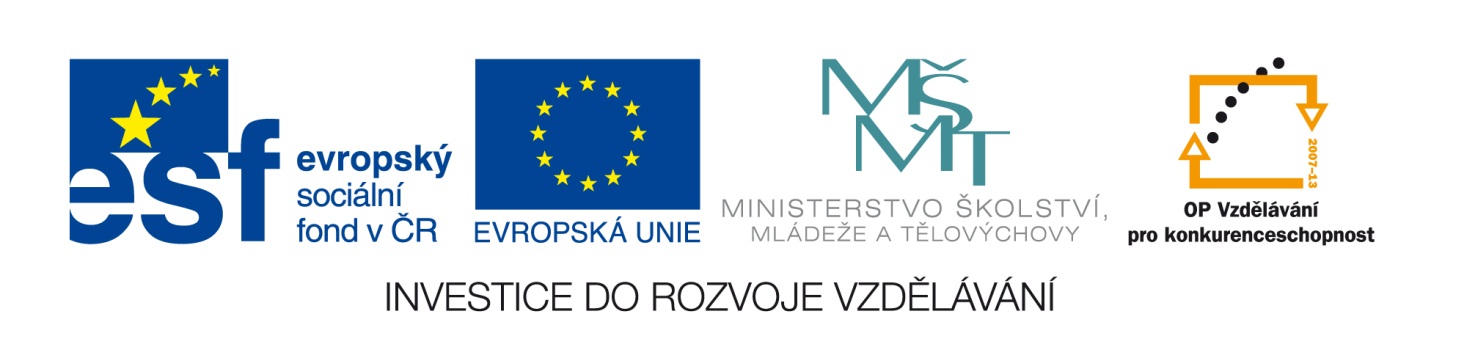 Základní škola: Videčská Rožnov pod Radhoštěm
 
Den: úterý
 
Týden: sudý
 
Datum: 2.9., 14.10., 25.11., 9.12.2014
            6.1., 3.2., 3.3., 14.4., 26.5., 25.6.2015
 
 
Den: úterý
 
Týden: lichý
 
Datum: 29.3., 21.,10., 18.11., 16.12.2014
             27.1., 24.2., 24.3., 21.4., 19.5., 16.6.2015
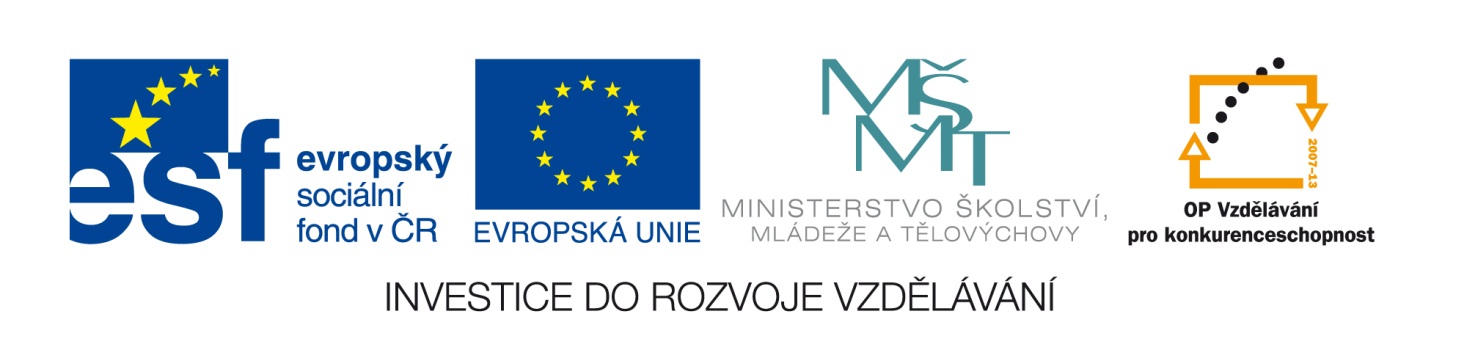 4.   Příprava pozvánek pro volnočasové aktivity včetně změny časového harmonogramu

Výuka ručního zpracování materiálů v dílně OV  
			každý týden ve čtvrtek od 15.10 hod
Praktické činnosti v elektronice a elektrotechnice 
			 každý týden ve středu od 15.10 hod
Aplikace měření ve fyzice v elektrolaboratoři školy – dle zájmu 
			  čtvrtek od 15.10 hod

Odpovídá: Mgr. Karel Sekyra			Termín : 22.6.2014
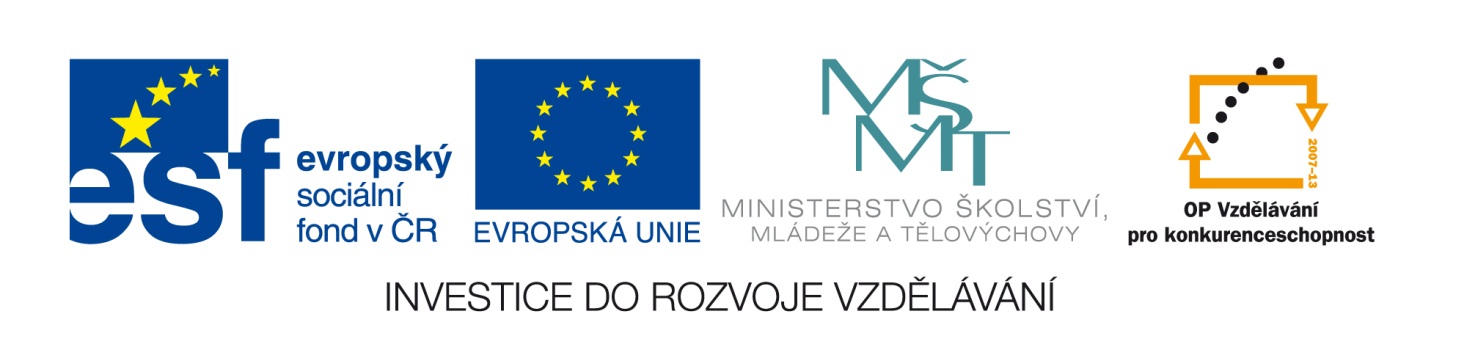 Povinná výuka žáků v předmětu Fyzika – 8. a 9. třída – Elektřina a magnetismus každá škola 5 x ročně

ZŠ Pod Skalkou 	květen, červen
ZŠ Horní Bečva  	červen, září
ZŠ Dolní Bečva 	červen
ZŠ 5. květen  		červen
ZŠ Videčská  		červen

Odpovídá : Mgr. Sekyra			Termín : do 27.6.2014
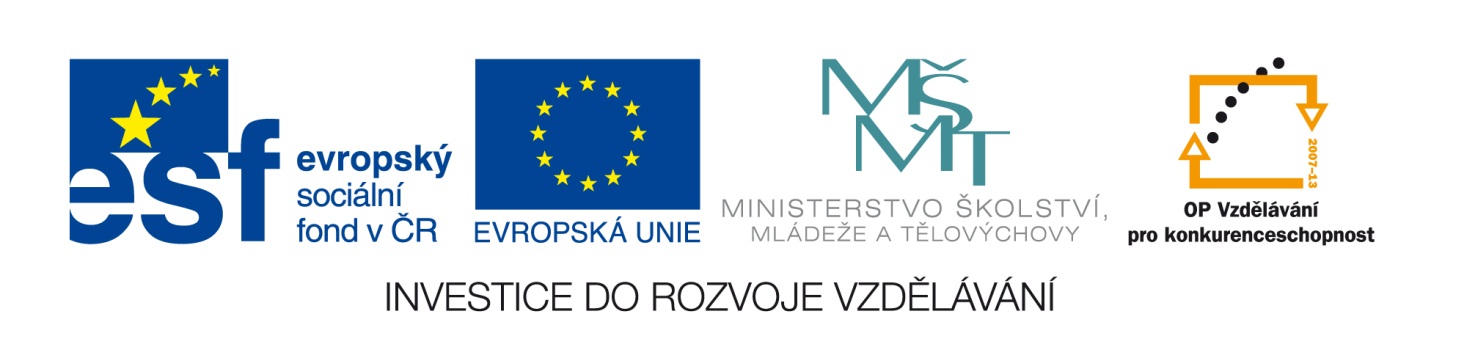 Vzdělávání pedagogických pracovníků k obsluze strojů a zařízení
	Navrhovaný termín – čtvrtek 19. 6. 2014 od 8.00 hod
 
Krajské metodické setkání pedagogů ve Zlíně 9.00 – 15.00 hod 
	Účast – Mgr. Sekyra, Mgr. Děcký, Mgr. Bosová
 
Seznámení s chybami při zpracovávání měsíčních výkazů práce. 
	Nesoulad s výkazy manažerů projektu, špatná formulace, chybný datum
 
Evaluační zprávy
	Seznámení s požadavky na evaluační zprávy za první rok projektu
 
10.  Požadavek na schválení účastníku projektu na zhotovení a zveřejnění foto a video   
        dokumentace.
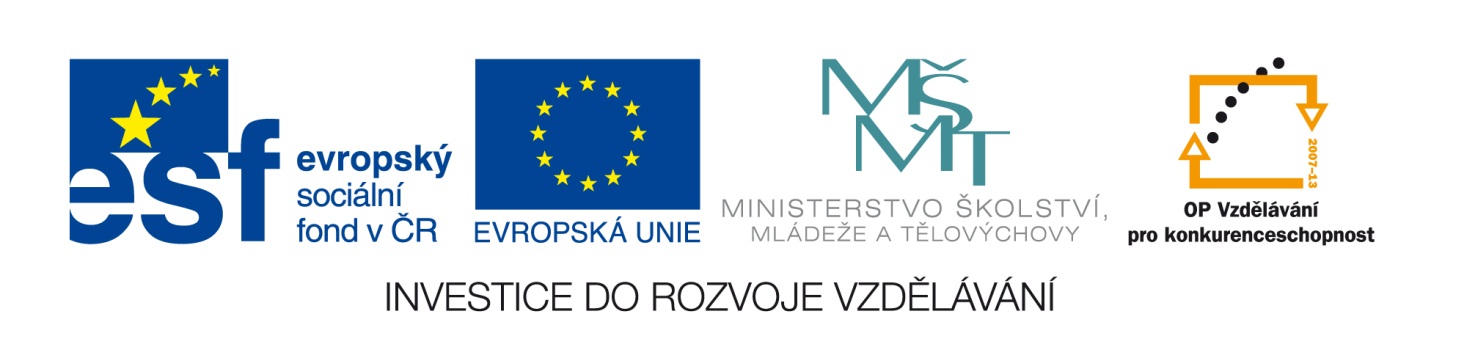 DĚKUJEME 
ZA 
POZORNOST